Unit 8: Sports and games
Lesson 2: A closer look 1
SPORTS AND GAMES
Unit
8
Pronunciation
Vocabulary
1
BRAINSTORMING
WARM-UP
- Teacher divides the class into two teams. One member, in turns, comes to the board and lists all the sports and games 

- The team with more correct answers in two minutes is the winner.
BRAINSTORMING
WARM-UP
SPORTS
GAMES
SPORTS AND GAMES
Unit
8
I. Vocabulary
VOCABULARY
racket (n)
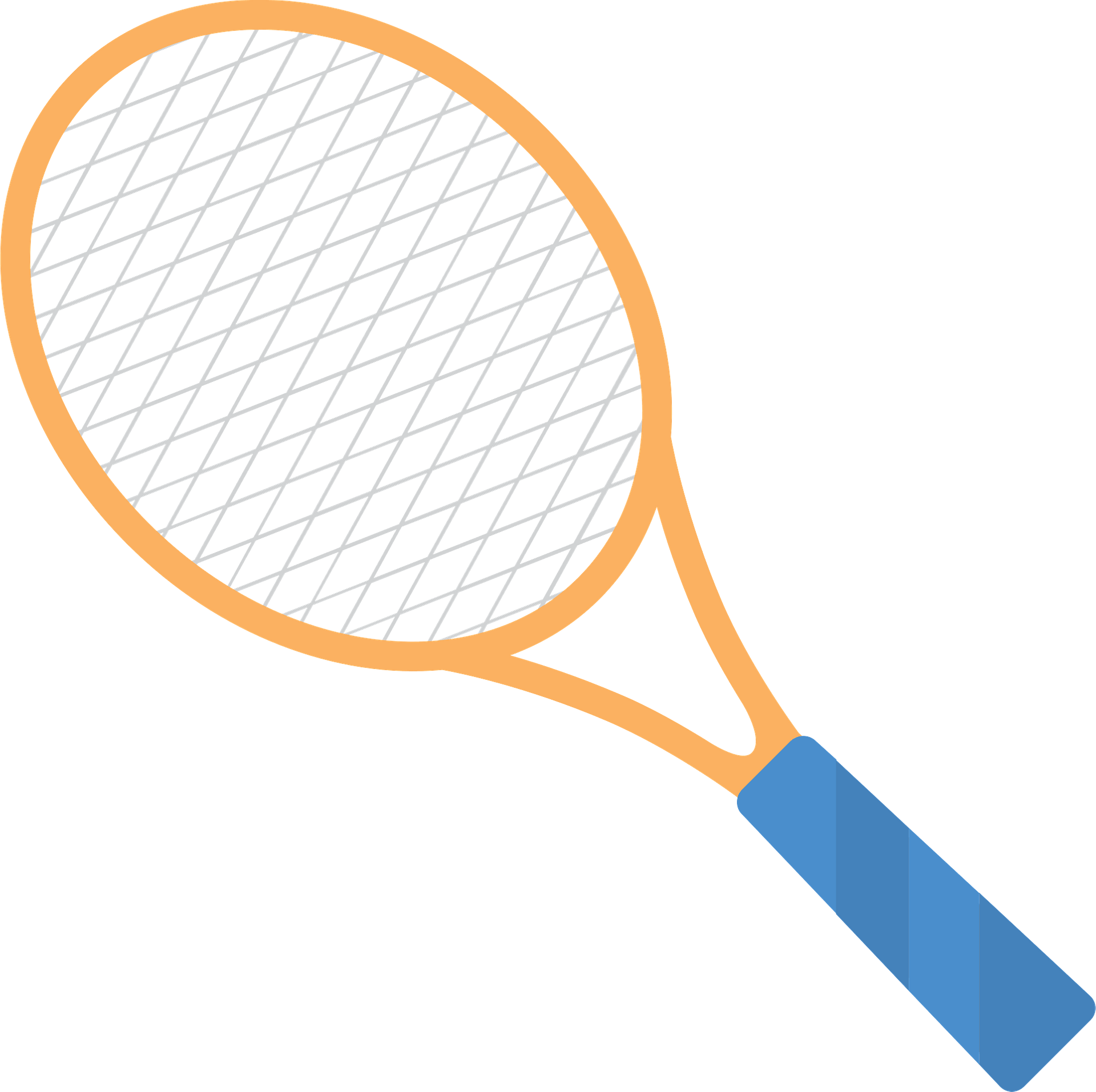 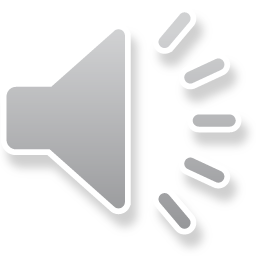 /ˈrækɪt/
cái vợt
VOCABULARY
goggles (n)
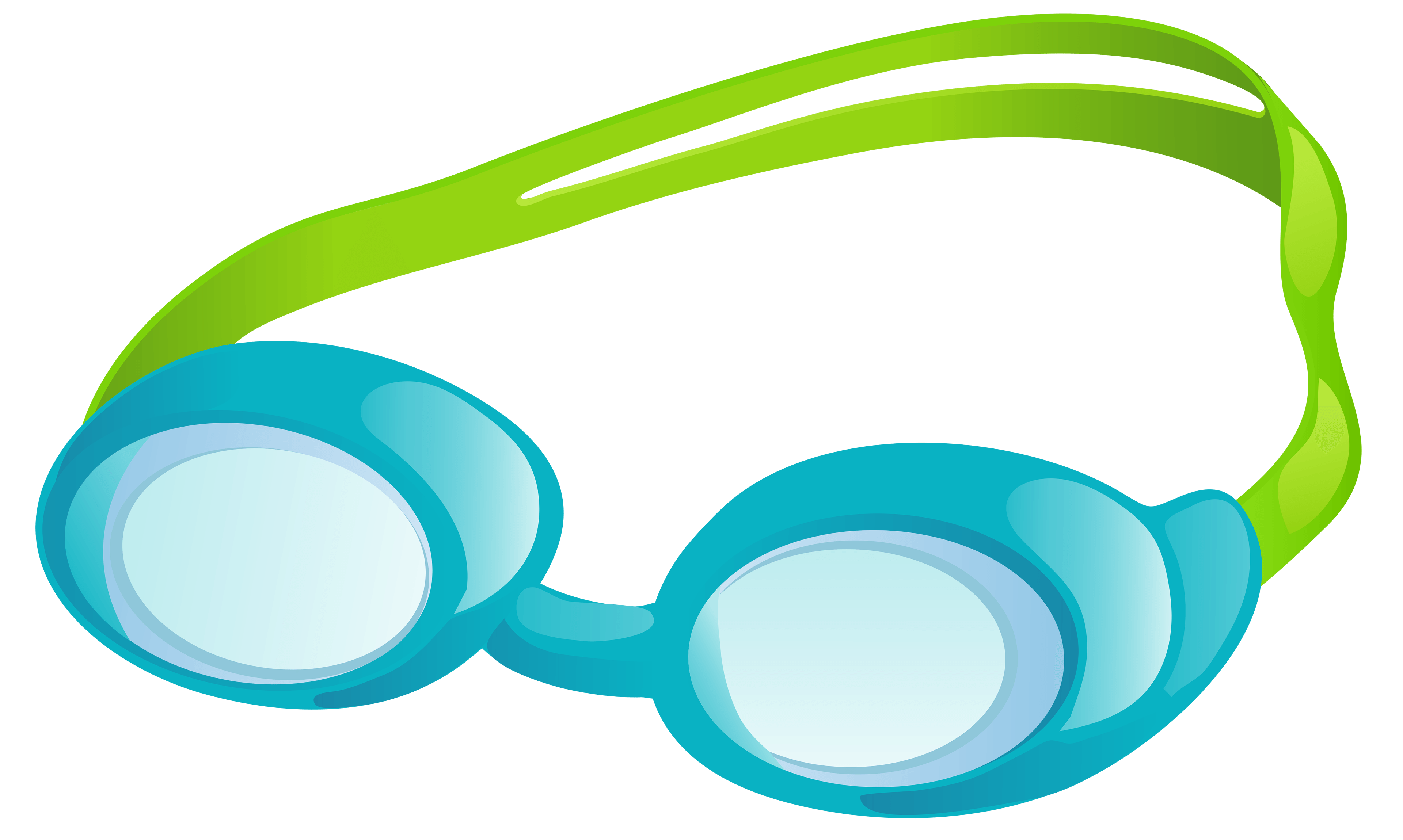 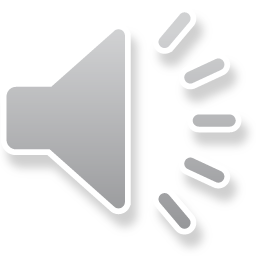 /ˈɡɒɡlz/
kính bơi
VOCABULARY
competition (n)
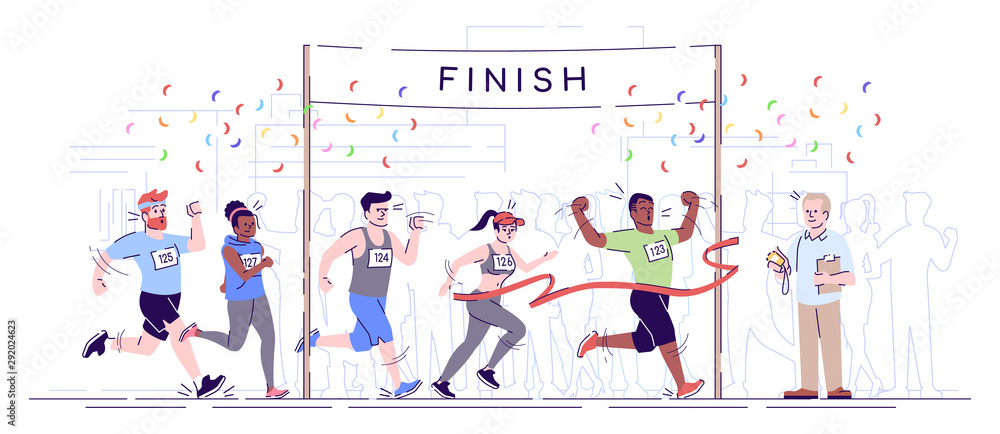 /ˌkɒmpəˈtɪʃn/
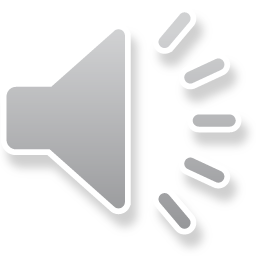 cuộc đua
VOCABULARY
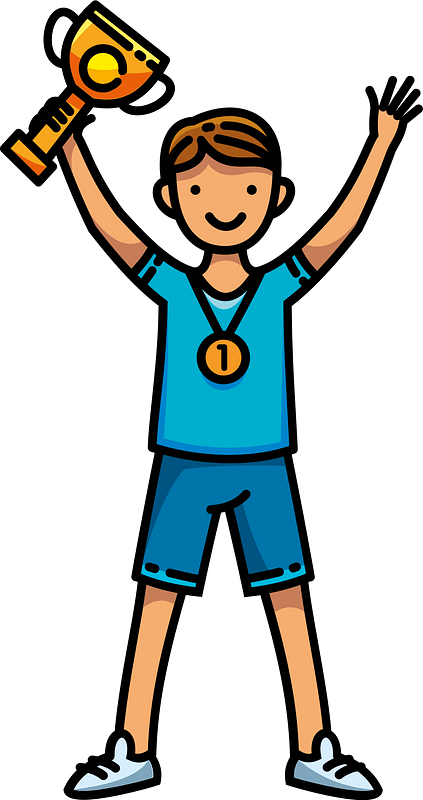 champion (n)
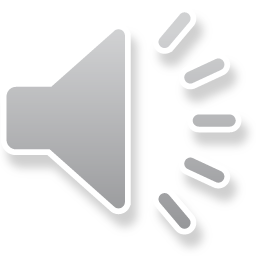 /ˈtʃæmpiən/
nhà vô địch
VOCABULARY
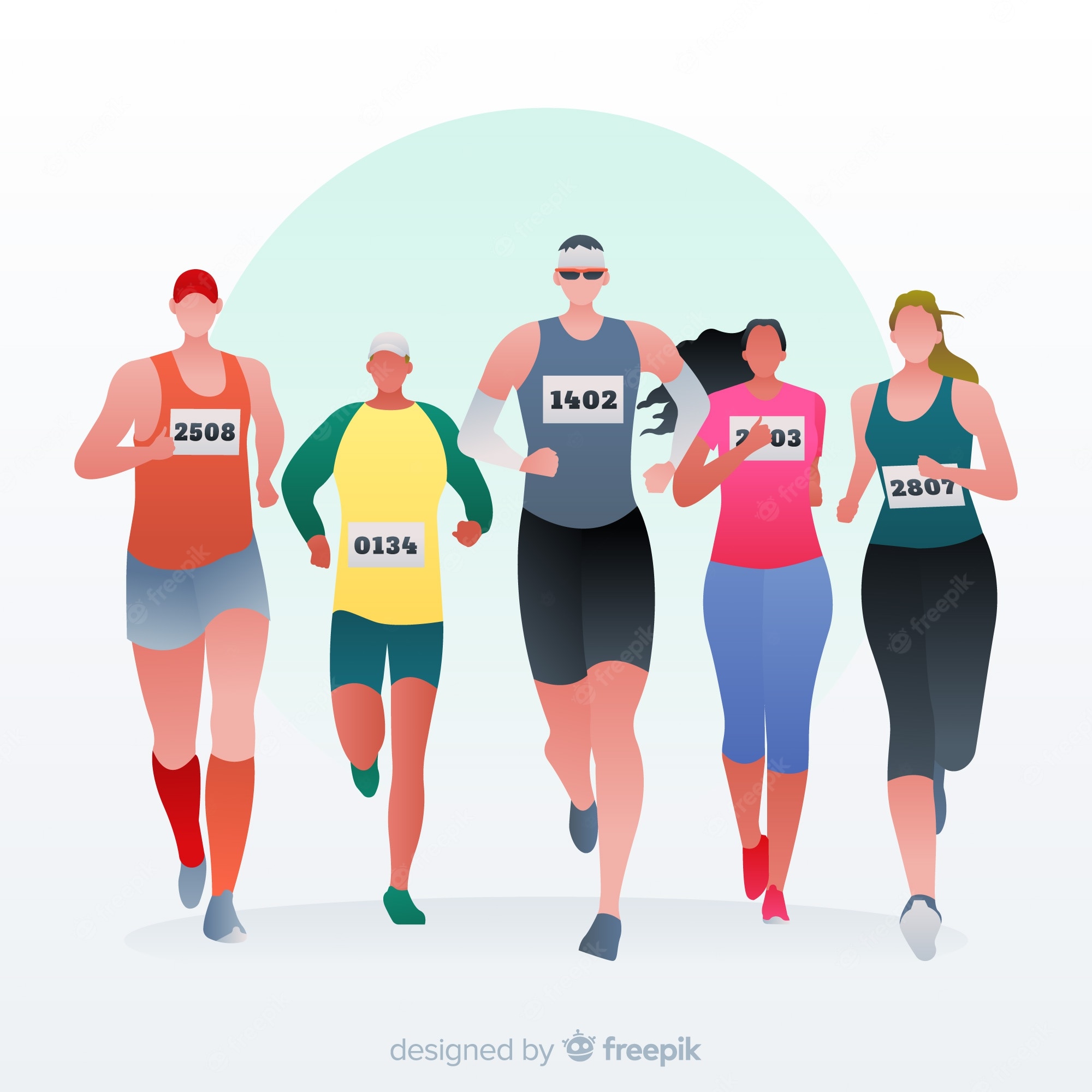 marathon (n)
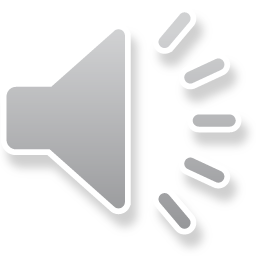 /ˈmærəθən/
Cuộc đua ma-ra-tông
PRACTICE
1
Write the right words under the pictures.
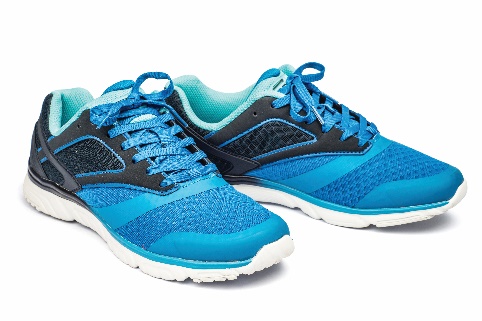 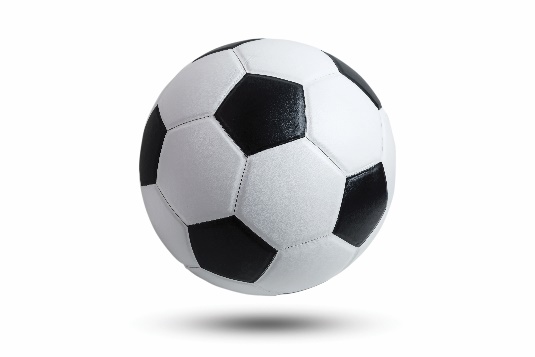 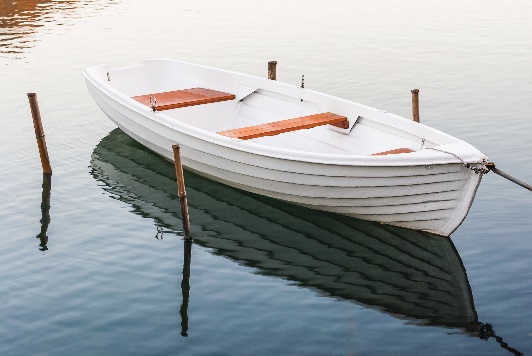 ball
boat
3. __________
2. __________
boat
1. __________
sport shoes
ball
racket
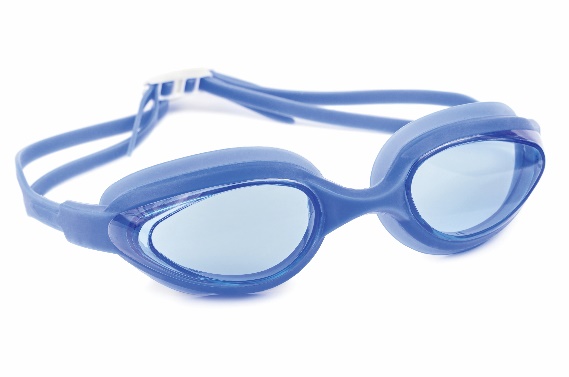 goggles
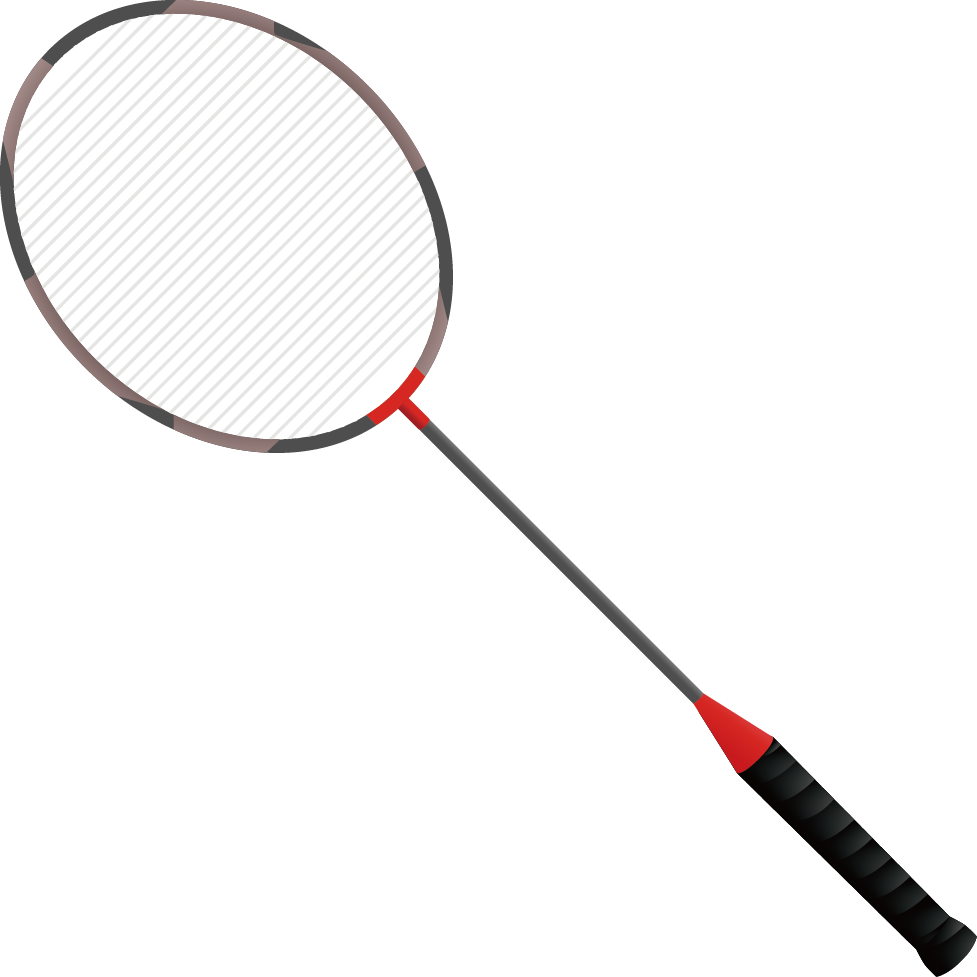 sport shoes
5. __________
4. __________
goggles
racket
PRACTICE
2
What sports are these things for? 
Match each thing in column A with a sport in column B
a. boating
1. bicycle
b. swimming
2. ball
c. cycling
3. boat
4. goggles
d. ball games
5. racket
e. badminton
PRACTICE
3
Write the right words under the pictures.
1. She won an international sports ____________.
2. He became the world tennis _____________ when he was very young.
3. “Can you send my _______________ to the winner of the contest?
4. My friend David is very ___________. 
	He does exercise every day.
5. The first _____________ took place in 1896.
competition
champion
champion
competition
congratulations
sporty
marathon
sporty
congratulations
marathon
SPORTS AND GAMES
Unit
8
II. Pronunciation
/e/ and /æ/
PRACTICE
4
Listen and repeat. Pay attention the sounds /e/ and /æ/.
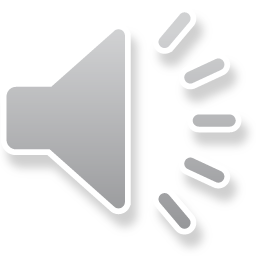 PRACTICE
5
Listen and repeat. Underline the words having the sounds /e/ and /æ/.
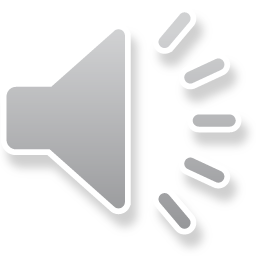 They cannot take part in this contest.
They began the match very late.
Please get the racket for me.
We play chess every Saturday.
My grandpa is old, but he’s active.
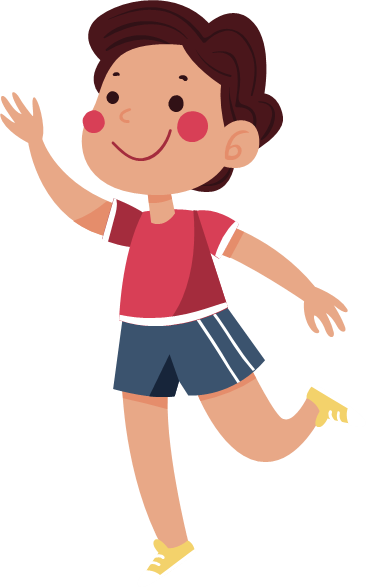 CONSOLIDATION
1
Wrap-up
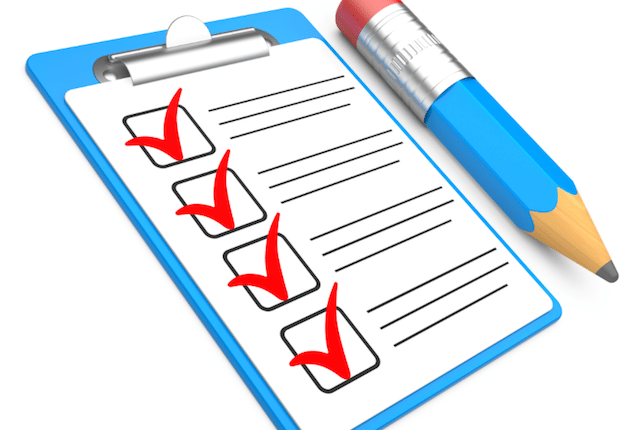 What have we learnt in this lesson?
Use the lexical items related to the topic Sports and Games
Pronounce correctly the sounds /e/ and /æ/
CONSOLIDATION
2
Homework
Find 3 more sports or games that have the sound /e/ or /æ/.
Prepare for the next lesson: A closer look 2
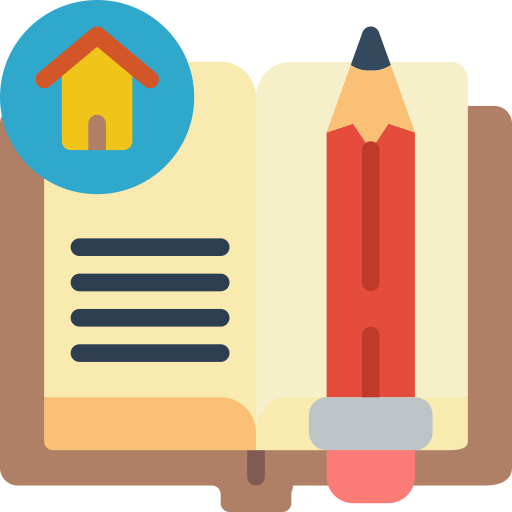